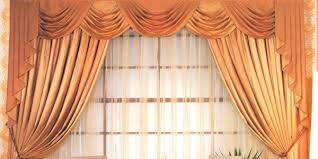 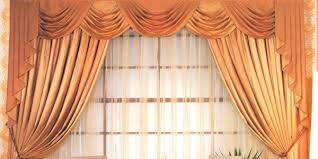 স্বা
গ
ত
ম
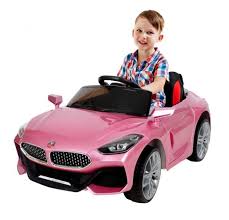 Page No. 1
12/6/2019
পরিচিতি
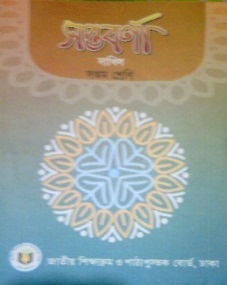 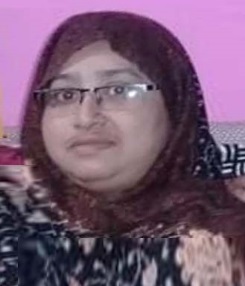 মোছাঃ মাহ্‌বুবা বেগম
সহকারী শিক্ষক 
বিনঝাড় আহ্‌মাদিয়া দাখিল মাদ্‌রাসা 
আক্কেলপুর, জয়পুরহাট।
শ্রেণিঃ  ৮ম 
বিষয়ঃ  বিজ্ঞান 
অধ্যায়ঃ অষ্টম  
সময়ঃ  ৪৫ মিনিট
Email: muktatil78@gmail.com
Page No. 2
12/6/2019
এসো, আমরা একটি ভিডিও দেখি
Page No. 3
12/6/2019
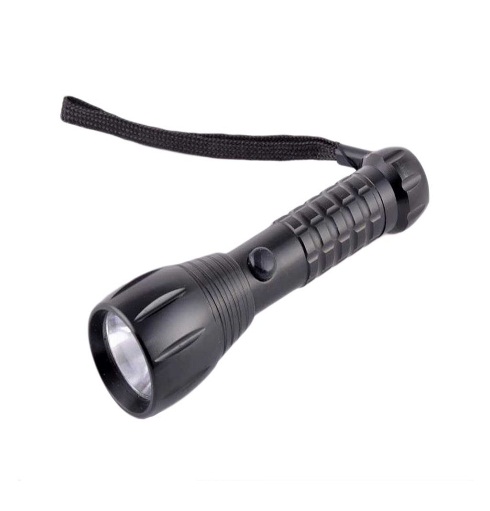 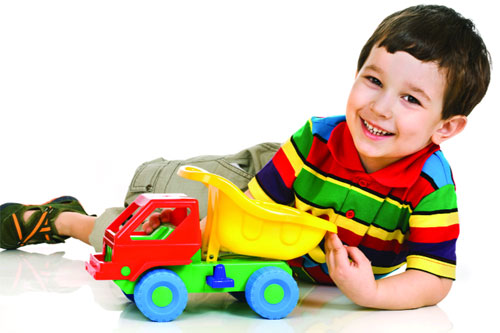 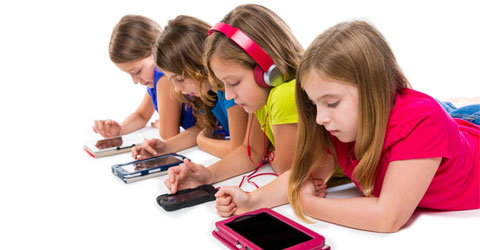 খেলনা
টর্চ
খেলনা
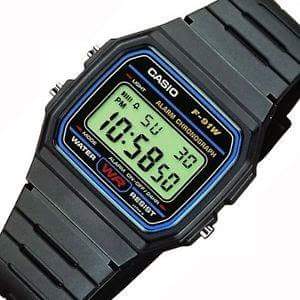 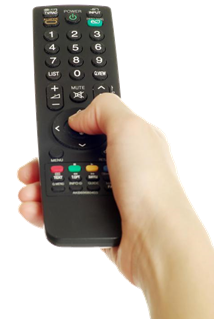 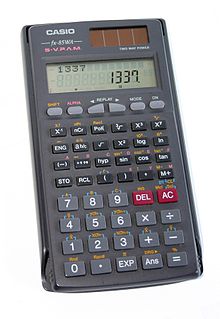 ঘরি
রিমোট
ক্যালকুলেটর
টর্চ, রিমোট, খেলনা ইত্যাদিতে যে ব্যাটারি ব্যবহার করি তাকে কী বলি ?
ব্যাটারির সাহায্যে চলে
চিত্রে আমরা কি কি দেখতে পাচ্ছি ?
এইগুলো কিভাবে চলে ?
Page No. 4
12/6/2019
শুষ্ক কোষ
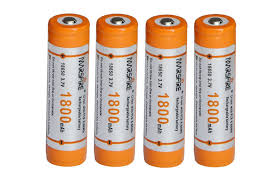 Page No. 5
12/6/2019
শিখনফল
এই পাঠ শেষে শিক্ষাথীরা----
 ড্রাইসেল কী তা বলতে পারবে,
ড্রাইসেল কিভাবে তৈরী করা যায় তা বর্ণনা   
     করতে পারবে,
শুষ্ক কোষ দিয়ে তড়িৎ বর্তনী তৈরি করে শক্তির রূপান্তর বর্ণনা করতে পারবে।
Page No. 6
12/6/2019
ছবি দেখে বলঃ
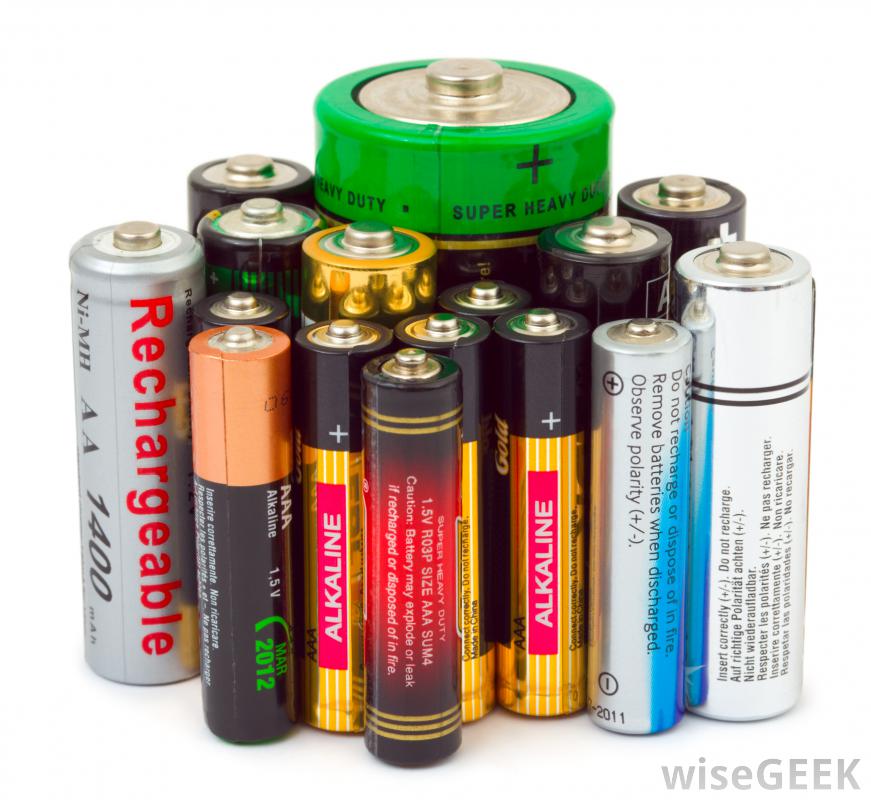 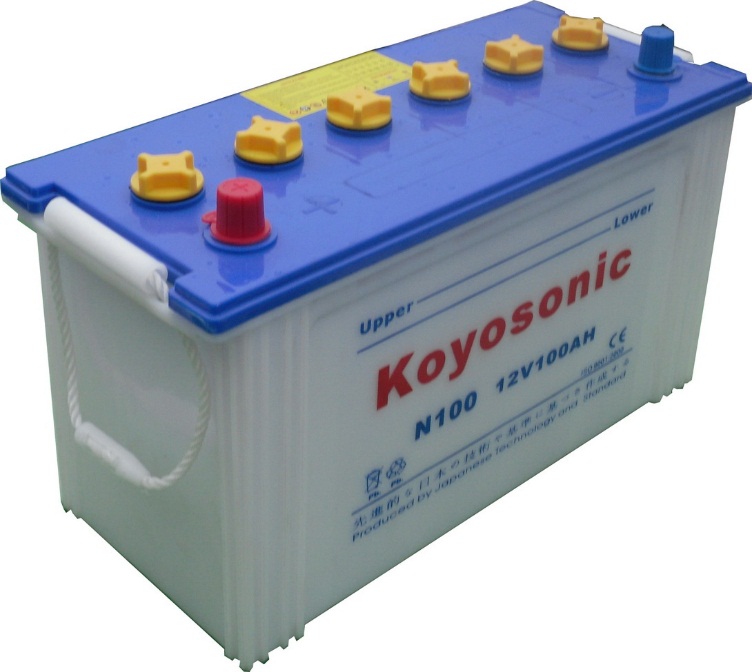 চিত্রে কী দেখছ ?
উত্তরঃ ব্যাটারি
Page No. 7
12/6/2019
ড্রাইসেল তৈরী করতে যা প্রয়োজন
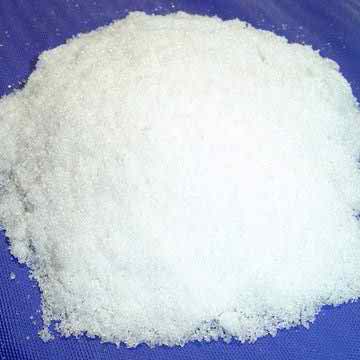 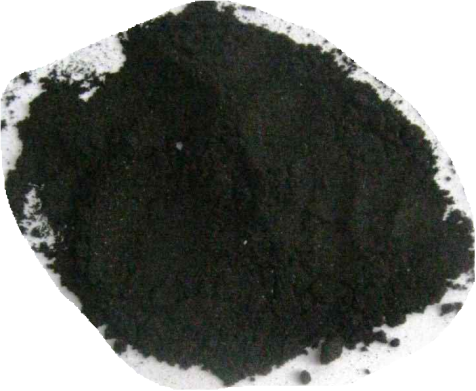 কার্বন দন্ড
কয়লার গুড়া
অ্যামোনিয়াম ক্লোরাইড
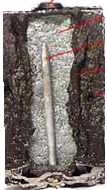 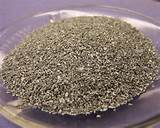 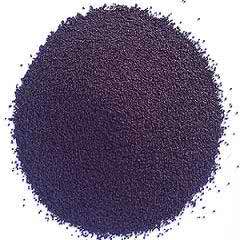 লেই
দস্তা
ম্যাংগানিজ ডাই অক্সাইড
Page No. 8
12/6/2019
 প্রথমে সিলিন্ডার আকৃতির দস্তার চোঙ নাও ।
 NH4Cl, কয়লার গুড়া ও MnO2
পানির মিশ্রিত লেই/পেস্টটি চোঙটির মধ্যে নিই ।
তার মধ্যে কার্বন দন্ডটি এমনভাবে বসাও যাতে দন্ডটি দস্তার চোঙটিকে স্পর্শ না করে।
Page No. 9
12/6/2019
 কার্বন দন্ডটির মাথায় ধাতব টুপিটি পরিয়ে দিই।
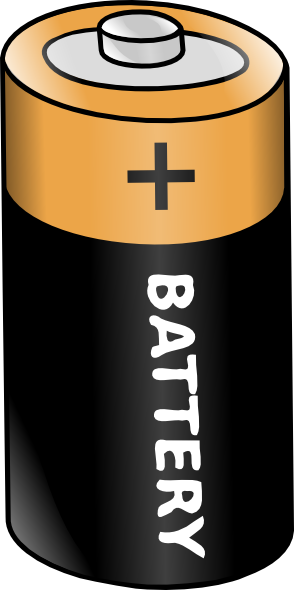 দন্ডটির চারপাশ দিয়ে পিচের আস্তরন দিয়ে ঢেকে দিই ।
দস্তার চোঙটিকে একটি শক্ত কাগজ দিয়ে ঘিরে দিই।
Page No. 10
12/6/2019
একক কাজ
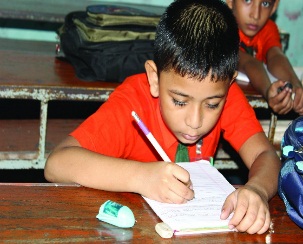 সময়ঃ ৬মিনিট
১। প্রশ্নঃ লেই কী?
    ২। প্রশ্নঃ অ্যামোনিয়াম ক্লোরাইড এর সংকেত কী ?
    ৩। প্রশ্নঃ শুষ্ক কোষে ধনাত্মক তড়িৎদ্বার হিসাবে  
        কোনটি কাজ করে?
উত্তর জেনে নিইঃ
১। অ্যামোনিয়াম ক্লোরাইড কয়লার গুঁড়া ও ম্যাংগানিজ ডাইওক্সাইডের মিশ্রন হচ্ছে লেই।
২। অ্যামোনিয়াম ক্লোরাইড এর সংকেত NH4Cl ।
৩। ধাতব টুপি দিয়ে ঢাকা কার্বন দন্ডের উপরিভাগ  ধনাত্মক তড়িৎদ্বার হিসাবে কাজ করে।
Page No. 11
12/6/2019
শুষ্ক কোষ দিয়ে তড়িৎ বর্তনী তৈরী করে শক্তির রূপান্তর দেখা।
প্রয়োজনীয় উপকরণঃ
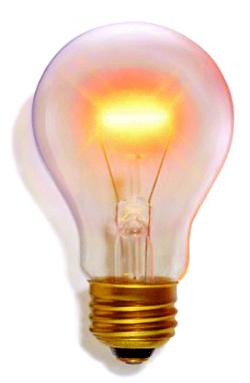 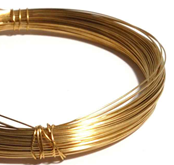 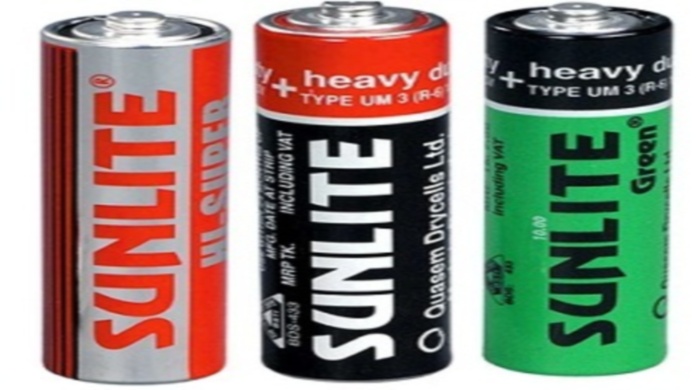 ব্যাটারি
তার
বাল্ব
Page No. 12
12/6/2019
শুষ্ক কোষ যেভাবে কাজ করে।
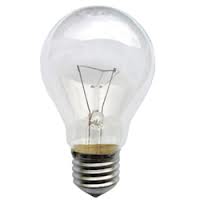 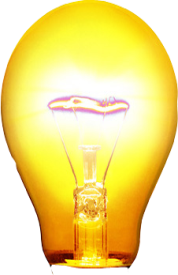 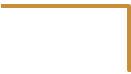 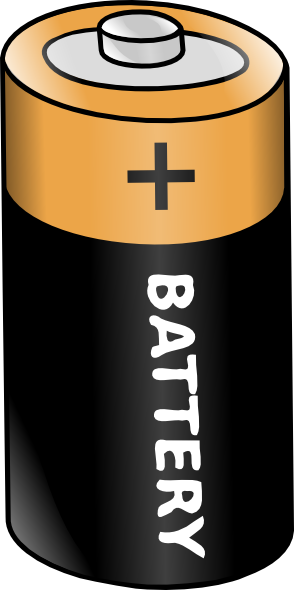 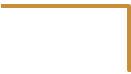 শুষ্ক কোষের  বর্তনী।
Page No. 13
12/6/2019
শুষ্ক কোষের একটি বর্তনী এবং শুষ্ককোষের সাহায্যে আলো জ্বালানো ।
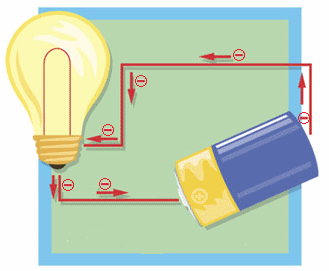 পদ্ধতিঃ ১টি তামার তারের এক প্রান্ত শুষ্ক কোষের অ্যানোড ও অপর তামার তারটির ক্যাথাডের সাথে যুক্ত করি । চিত্রের মত করে বাল্বের সাথে তার দুটি সংযোগ দিই, তাহলে বাল্বটি জ্বলে উঠল ।
Page No. 14
12/6/2019
পর্যবেক্ষণ ছক
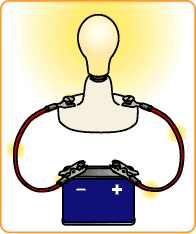 Page No. 15
12/6/2019
দলীয় কাজ
সময়ঃ   ১২মিনিট
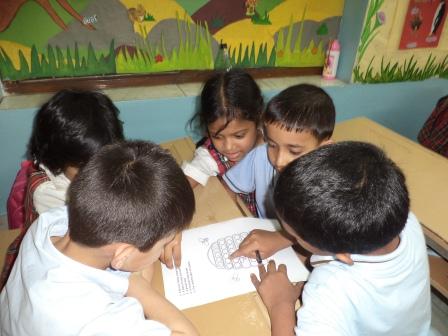 দল নং ০১
দল নং ০২
শুষ্ক কোষের একটি বর্তনী আঁক এবং শুষ্ককোষের সাহায্যে আমরা যে কাজ করি তার একটি তালিকা প্রস্তুত কর।
শুষ্ককোষের সাহায্যে কি ধরনের শক্তির রূপান্তর ঘটে তা পর্যবেক্ষণ করে তার একটি তালিকা প্রস্তুত কর।
Page No. 16
12/6/2019
মূল্যায়ণ
১) প্রশ্নঃ ম্যাংগানিজ ডাইঅক্সাইড এর সংকেত কোনটি ?

ক) NH4Cl
খ) MnO2
ঘ) Co2
গ) CaCo3
২) প্রশ্নঃ তড়িৎ  দ্বার কয়টি ও কি কি ?
৩) প্রশ্নঃ শুষ্ক কোষে অ্যানোড হিসাবে  কাজ করে কোনটি ?
৪) প্রশ্নঃ শুষ্ক কোষে  সিলিন্ডার আকৃতির চোঙটি কিসের তৈরি ?
৫) প্রশ্নঃ শুষ্ক কোষের  বর্তনীর বাল্বটির জ্বলে উঠার কারণ কী ?
Page No. 17
12/6/2019
বাড়ির কাজ
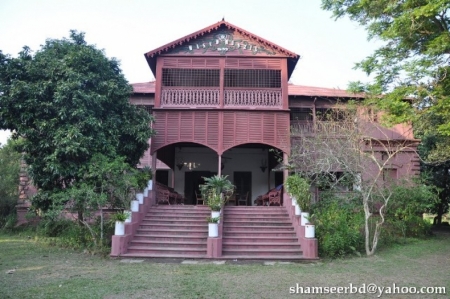 একটি পুরাতন ব্যাটারি ভেঙে এর মধ্যে কি কি আছে তার একটি তালিকা তৈরি করে আনবে।
Page No. 18
12/6/2019
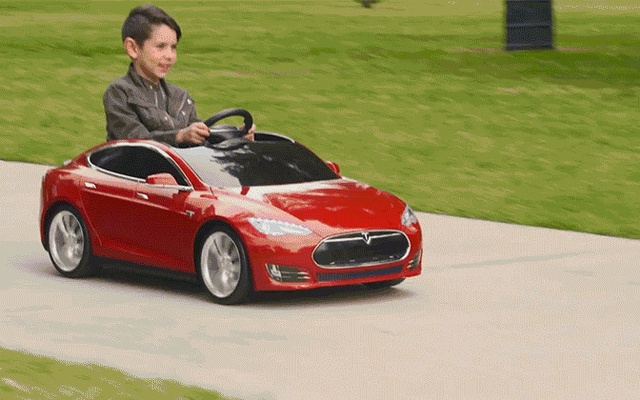 ধন্যবাদ সবাইকে
Page No. 19
12/6/2019